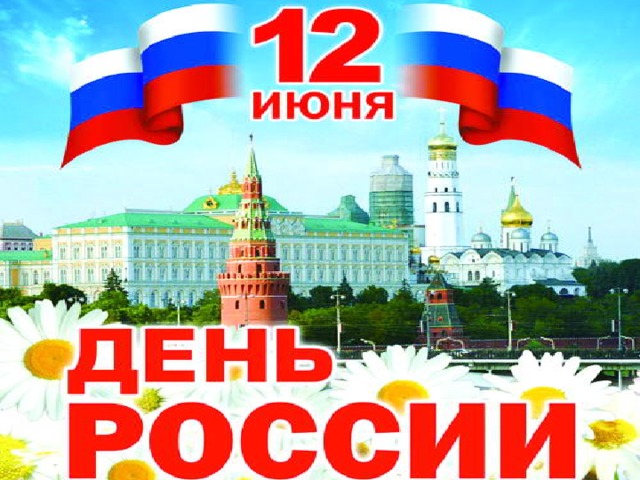 Главный День России, который мы отмечаем 12 числа, уходит корнями в 1992 год. Именно в тот год 11 июня правительство РФ утвердило закон «О праздничном дне 12 июня». Так почему День России отмечают именно в эту дату? Просто именно в эту памятную дату в 1990 году утвердили Декларацию о государственном суверенитете России, которая легла в основу формирования обновленного государства и утверждения Конституции России, и открыла путь к равноправию политических партий и общественных организаций. В основу государственной системы был заложен принцип разделения властей на законодательную, исполнительную и судебную ветви.
Через 2 года День принятия Декларации был объявлен государственным праздником по указу президента. А в 1998 году его переименовали в День России. Новое название официально утвердилось только спустя 4 года. Так День России стал символом независимости и единства страны, отмечаемым миллионами граждан.
Так, с момента провозглашения Декларации в 1990 году прошло 35 лет, а с момента учреждения самого праздника — 31 год. День России отражает этапы становления государства, его ценностей и институтов. Это праздник не только правовой независимости, но и гражданской зрелости, символ свободы выбора и национального самосознания.
Праздник День России символизирует значимость государственных символов и их роль в формировании национальной идентичности.
Особое внимание уделяется символам страны:
Флаг России состоит из трех полос – белой, синей и красной. Он напоминает о единстве исторических частей государства. Хотя официального значения цветов нет, существуют разные трактовки. Одна из них гласит, что белый цвет символизирует свободу, синий – защиту Богородицы, а красный – державность и силу.
Герб России представляет собой двуглавого орла на красном фоне. Орел с тремя коронами над головами и со скипетром и державой в лапах олицетворяет суверенитет и единство страны, государственную власть. Всадник, поражающий дракона на груди орла, напоминает нам о борьбе за справедливость и защите Отечества.
Гимн Российской Федерации основан на музыке гимна Союза Советских Социалистических Республик. Слова Сергея Михалкова выражают патриотизм и величие нашей Родины, подчеркивают ее прошлое и подчеркивают ее историю. Гимн создает ощущение сплоченности и вдохновляет нас.
Суть Дня России – напомнить нам, что мы причастны к судьбе своей страны и должны участвовать в ее развитии. Событие подчеркивает духовно-нравственное объединение множества наций. Это время, когда мы вспоминаем о героическом прошлом и о том, что объединяет нас.


Праздник День России – символ единства и патриотизма. Зная историю праздника, мы лучше понимаем его значение и важность. Это день, когда каждый гражданин может ощутить личную причастность к великой истории, вспомнить о достижениях и вызовах. Не забывайте и о патриотических акциях – мирные шествия и митинги. Все это способ выразить любовь к Родине. Каждый из нас способен внести личный вклад в празднование, будь то участие в культурных событиях или простое уважение к истории и традициям. День России – шанс объединиться и гордиться тем, что мы часть великой страны.
В современных условиях, когда внешнеполитическая обстановка в связи с проведением специальной военной операции на Украине накалена до предела, День России обретает новый смысл — объединения народа перед трудностями, готовности дать им отпор, гордости за свою страну, её силу и суверенитет. Недаром именно День России становится одним из самых масштабных праздников на новых территориях — это показал ещё пример Крыма, который отметил этот день сразу после воссоединения в 2014 году.
День России — праздник государственного уровня, и в его празднование включаются на федеральном и региональном уровнях. Мероприятия начинаются с торжественных речей президента, губернаторов и руководителей муниципалитетов. В Кремле проходит церемония вручения государственных наград — знаков отличия и званий за вклад в развитие страны.

Во всех крупных городах организуют:

митинги;
концертные программы на открытых площадках;
фестивали, ярмарки, выставки народных промыслов;
арт-перформансы, тематические мастер-классы и не только.
Особое внимание уделяют патриотическому воспитанию молодежи. Во многих регионах проводят церемонии вручения паспортов 14-летним гражданам. Также организуются велопробеги, автопарады, забеги с символикой России, патриотические квесты.


Кульминацией дня становятся праздничные фейерверки и световые шоу.
С Днём России, россияне!
Счастья, радости вам всем.
Пусть любовь для вас сияет,
Чтобы не было проблем.
Пусть страна вперёд шагает,
Предстаёт во всей красе.
Пусть Россия процветает,
Вместе с нею — и мы все!